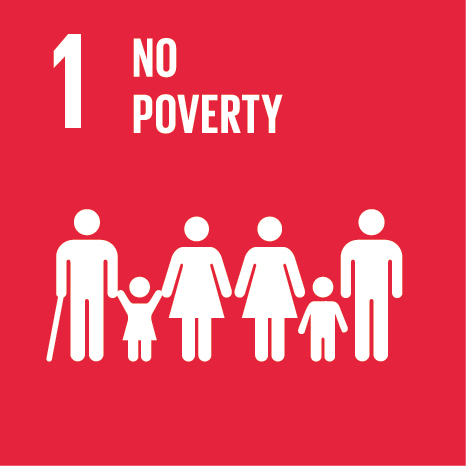 Ціль 1. Подолання бідності у всіх її формах та усюди
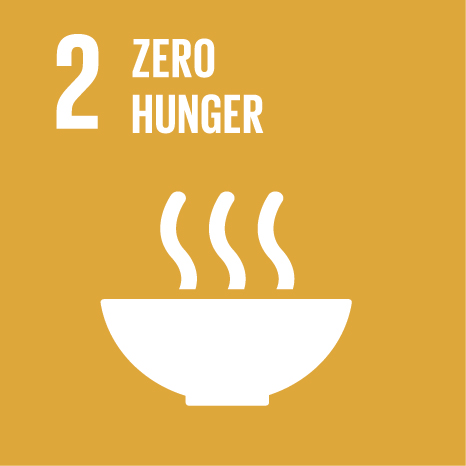 Ціль 2. Подолання голоду, досягнення продовольчої безпеки, поліпшення харчування і сприяння сталому розвитку сільського господарства
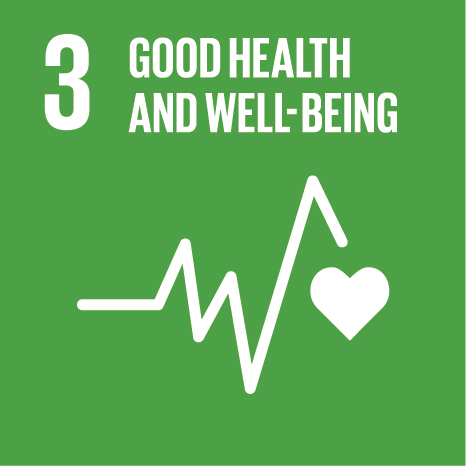 Ціль 3. Забезпечення здорового способу життя та сприяння благополуччю для всіх в будь-якому віці
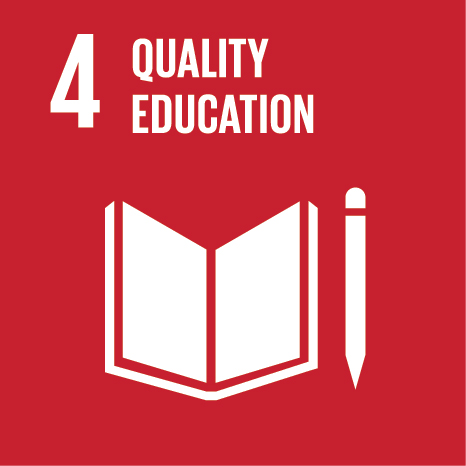 ·  Ціль 4. Забезпечення всеохоплюючої і справедливої якісної освіти та заохочення можливості навчання впродовж усього життя для всіх
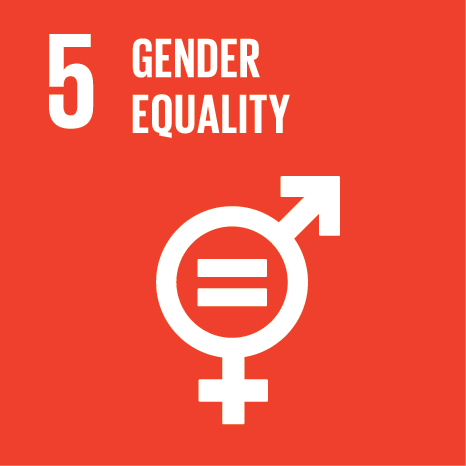 ·  Ціль 5. Забезпечення гендерної рівності, розширення прав і можливостей усіх жінок та дівчаток
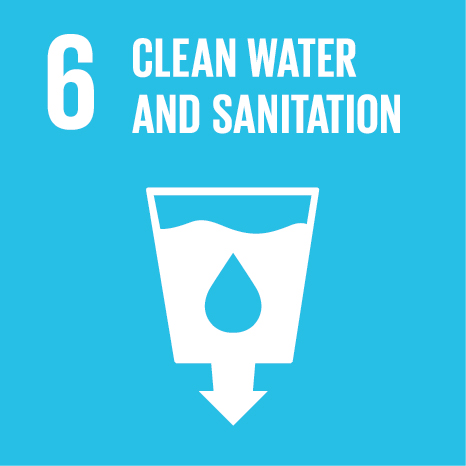 Ціль 6. Забезпечення наявності та раціонального використання водних ресурсів і санітарії для всіх
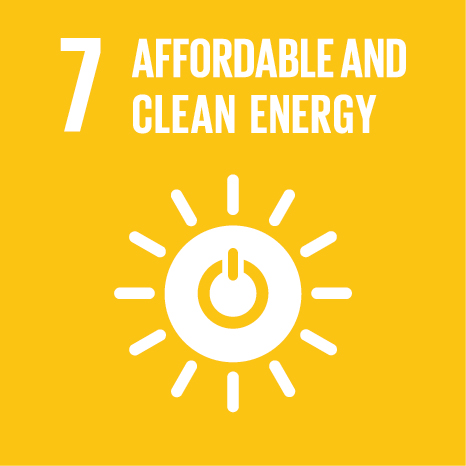 Ціль 7. Забезпечення доступу до недорогих, надійних, стійких і сучасних джерел енергії для всіх
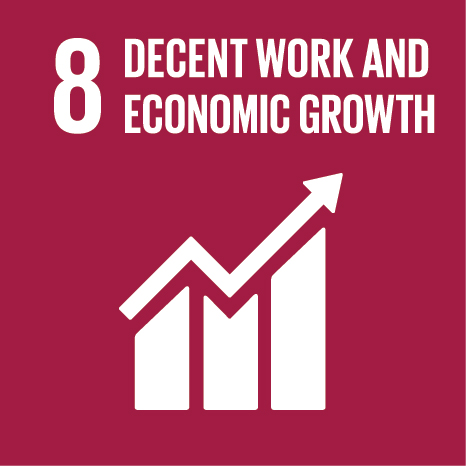 Ціль 8. Сприяння поступальному, всеохоплюючому та сталому економічному зростанню, повній і продуктивній зайнятості та гідній праці для всіх
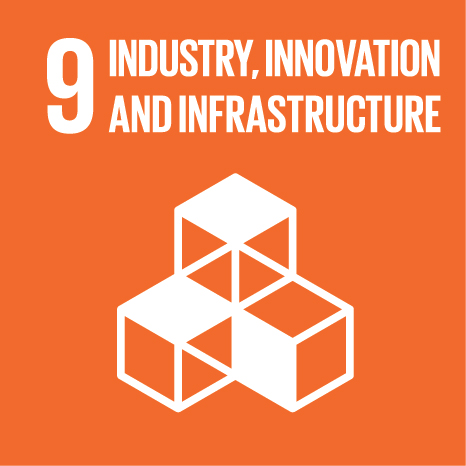 Ціль 9. Створення стійкої інфраструктури, сприяння всеохоплюючій і сталій індустріалізації та інноваціям
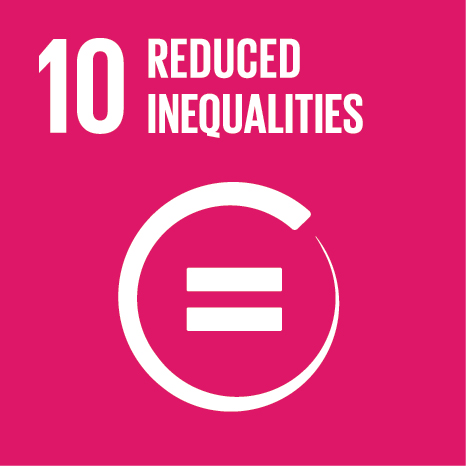 Ціль 10. Скорочення нерівності всередині країн і між ними
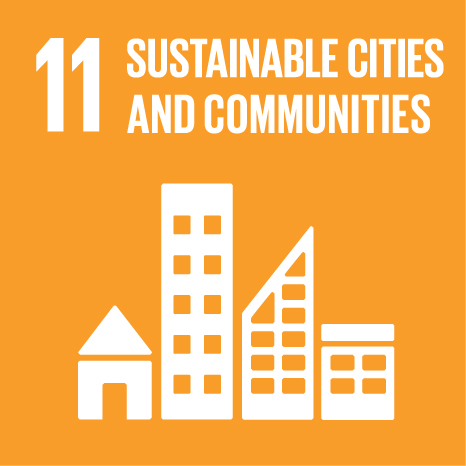 Ціль 11. Забезпечення відкритості, безпеки, життєстійкості й екологічної стійкості міст і населених пунктів
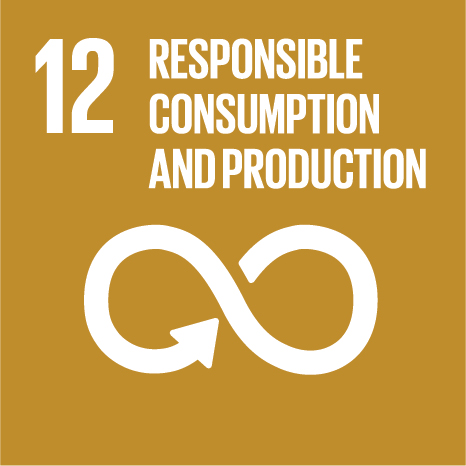 Ціль 12. Забезпечення переходу до раціональних моделей споживання і виробництва
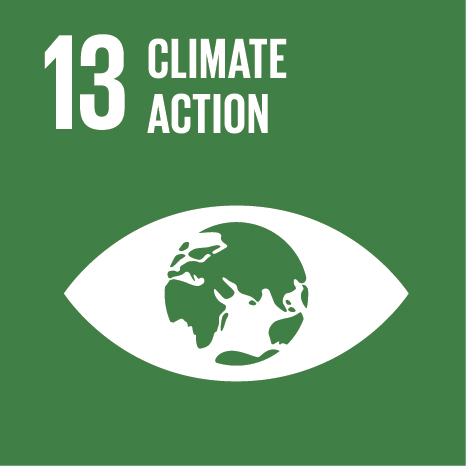 Ціль 13. Вжиття невідкладних заходів щодо боротьби зі зміною клімату та його наслідками
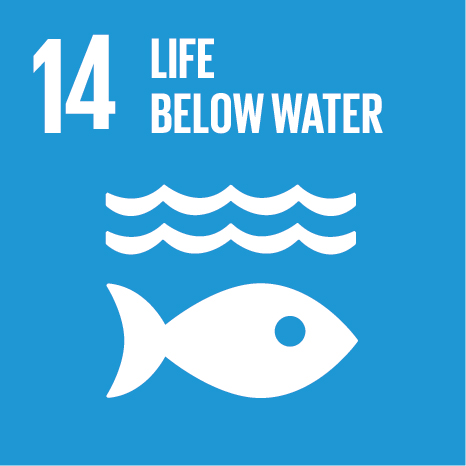 Ціль 14. Збереження та раціональне використання океанів, морів і морських ресурсів в інтересах сталого розвитку
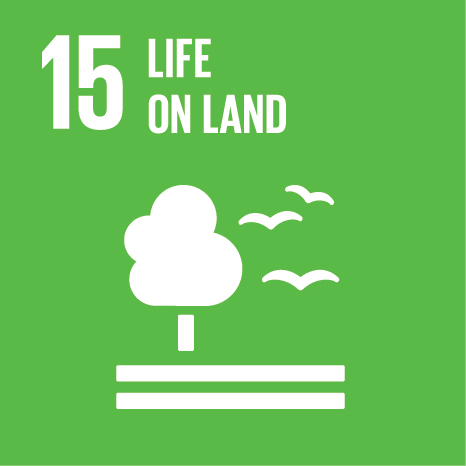 Ціль 15. Захист та відновлення екосистем суші та сприяння їх раціональному використанню, раціональне лісокористування, боротьба з опустелюванням, припинення і повернення назад (розвертання) процесу деградації земель та зупинка процесу втрати біорізноманіття
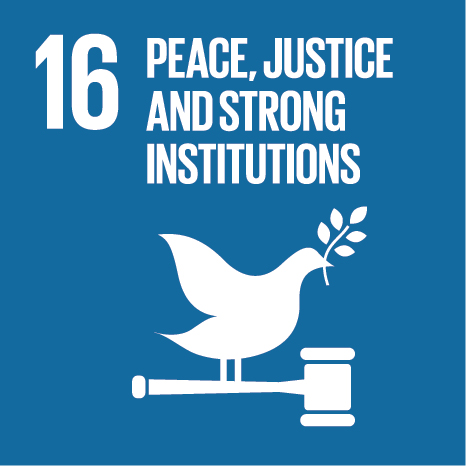 Ціль 16. Сприяння побудові миролюбного й відкритого суспільства в інтересах сталого розвитку, забезпечення доступу до правосуддя для всіх і створення ефективних, підзвітних та заснованих на широкій участі інституцій на всіх рівнях
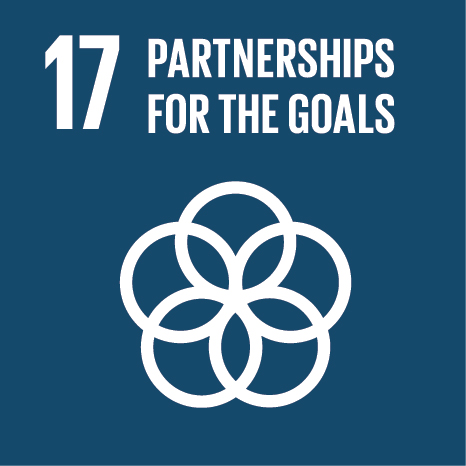 Ціль 17. Зміцнення засобів здійснення й активізація роботи в рамках Глобального партнерства в інтересах сталого